תוכנה 1
תרגול 13 – הכנה למבחן
2
אוספים גנריים
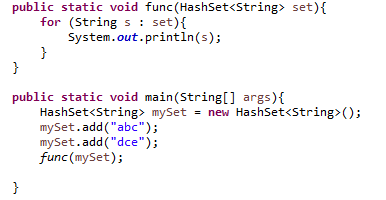 ניתן (ואפילו רצוי) לכתוב גם:
new HashSet<>();
3
אוספים גנריים
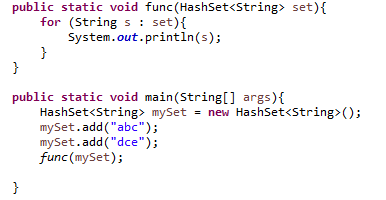 האם אנחנו חייבים להצהיר על טיפוס סטטי שהוא HashSet? בד"כ נשתמש בטיפוס הכללי יותר Set אלא אם כן אנחנו נדרשים ספציפית ל HashSet. למשל במקרים הבאים:
אנחנו רוצים להפעיל מתודה שיש ל HashSet אך לא ל Set (יש כזו בכלל?)
אנחנו משתמשים בשירות שדורש לקבל רק HashSet ולא Set.
4
אוספים גנריים
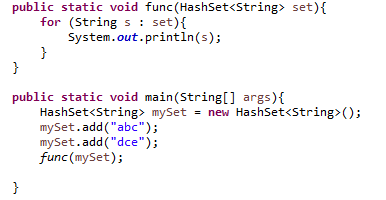 מדוע הפונקציה דורשת לקבל HashSet? בד"כ נשתמש בטיפוס כמה שיותר כללי. האם נוכל לשלוח לפה כל Set? ע"מ המימוש שלה, אין סיבה שלא. למען האמת, נוכל לשלוח אפילו Collection.
5
אוספים גנריים
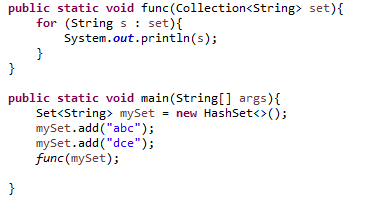 האם יש עוד משהו שנוכל לשפר בקוד?
נשים לב כי המימוש של func לא מחייב אותנו לקבל אוסף של מחרוזות. הדרישה היחידה היא שאברי האוסף יממשו את toString, מה שמובטח לכל אובייקט ב Java.
6
אוספים גנריים
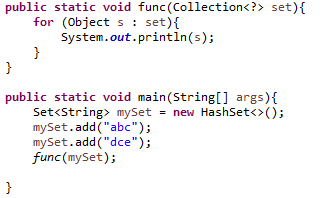 נשתמש ב <?> ע"מ לאפשר שימוש באוספים של כל טיפוס אפשרי.
שימו לב, להגדיר את set מטיפוס Collection<Object> לא ישיג את אותה המטרה, כיוון שאז נוכל להפעיל את הפונקציה הזו רק עם אובייקט מטיפוס סטטי Collection<Object>
7
אוספים גנריים
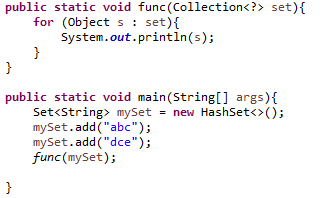 נשתמש ב <?> ע"מ לאפשר שימוש באוספים של כל טיפוס אפשרי.
שימו לב, להגדיר את set מטיפוס Collection<Object> לא ישיג את אותה המטרה, כיוון שאז נוכל להפעיל את הפונקציה הזו רק עם אובייקט מטיפוס סטטי Collection<Object>
8
אוספים גנריים
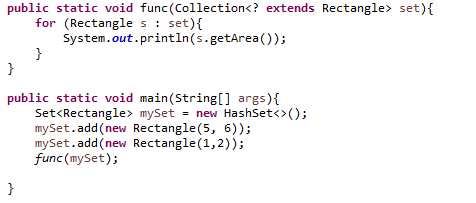 9
שאלה 9
הסטודנטית ברית מעוניינת לממש מחלקה A כלשהי כך שתהיה immutable. A יורשת מ-Object, מכילה שדות מופע בלבד, ולא מוגדרות בתוכה מחלקות פנימיות. בנוסף, המחלקה A מוגדרת להיות final. 
לפניכם מספר טענות על אופן המימוש של המחלקה A. 
טענה 1: אם כל שדות המופע של A הם final, אז A היא immutable. 
טענה 2: אם A היא immutable, כל שדות המופע שלה הם בהכרח final. 
טענה 3: אם כל מתודות המופע ושדות המופע שמוגדרים ב-A הם פרטיים, אז  A היא בהכרח immutable.
כל הטענות לא נכונות
רק טענה 1 נכונה
רק טענה 2 נכונה
רק טענה 3 נכונה
רק טענות 1+2 נכונות
רק טענות 1+3 נכונות
רק טענות 2+3 נכונות
כל הטענות נכונות
10
דוגמא למחלקה שהיא mutable
public final class A{
	private final int[] arr;
	public A(int[] arr){
		this.arr = arr;
	}
}
11
שאלה 10
לפניכם 3 טענות הקשורות לקוד גנרי:
טענה 1: אם T הוא פרמטר גנרי של מחלקה כלשהי, למחלקה זו יכול להיות שדה סטטי מטיפוס T. 
טענה 2: מחלקה גנרית יכולה לרשת ממחלקה לא גנרית, ומחלקה לא גנרית יכולה לרשת ממחלקה גנרית. 
טענה 3: ההשמה בשורה השניה בקוד המצורף תתקמפל תמיד, ללא תלות במה שיכתב במקום הכוכביות.
	Set<******> genSet = ********;
	Set<?> jokerSet = genSet;
כל הטענות לא נכונות
רק טענה 1 נכונה
רק טענה 2 נכונה
רק טענה 3 נכונה
רק טענות 1+2 נכונות
רק טענות 1+3 נכונות
רק טענות 2+3 נכונות
כל הטענות נכונות
[Speaker Notes: טענה 1: הפרמטר T, הוא תלוי מופע
טענה 2: אין בעיה, ראינו מקרים כאלה. במקרה של מחלקה גנרית, צריך להגדיר את הפרמטר הגנרי
טענה 3: ? שקול למחלקה כלשהי שמרחיבה\היא Object.]
12
שאלה 11
public class A  {
    int i, j; 
	
    public A(int i, int j) {
	this.i = i;
	this.j = j;
    }
    // the rest of the code is not provided
		
    @Override
    public boolean equals(Object obj) {
	 return true;
    }
 
    public static void main(String[] args) {
	Set<A> s = new HashSet<>();
	s.add(new A(3, 1));
	s.add(new A(1, 3));
	s.add(new A(3, 1));
	s.add(new A(2, 1));	
	System.out.println(s.size());
    }
}
להלן מספר טענות המתייחסות למימושים השונים של המחלקהA . הניחו כי:1. הקוד הקיים של A לא ישתנה, וניתן רק להוסיף קוד. 2. הקוד של A הוא דטרמיניסטי. כלומר, עבור אותו הקלט מחזירות את אותה התשובה בכל הרצה.  3. גודל טבלת ה hash גדול מ 4.טענה 1: קיים מימוש של A עבורו יודפס 4.טענה 2: קיים מימוש של A עבורו יודפס 3. טענה 3: קיים מימוש של A עבורו יודפס 2. טענה 4: קיים מימוש של A עבורו יודפס 1.
רק טענה 1 לא נכונה. 
רק טענה 2 לא נכונה. 
רק טענה 3 לא נכונה. 
רק טענה 4 לא נכונה. 
קיימות שתי טענות לא נכונות.
קיימות שלוש טענות לא נכונות. 
כל הטענות נכונות.
[Speaker Notes: נסתכל על הגודל של s, ונשים לב שמדובר ב-Hashset. כלומר, שני אובייקטים שווים אםם  ה-Hash שלהם שווה.
נרצה לדרוס את ה-hascode

Hashet קודם בודק את ה-hascode ואז את ה-equals. כלומר אם לשני אובייקטים יש hash שונה, אז הם שונים.
כל מה שצריך לעשות זה לייצר hascode שמכניס כל אחד מהזוגות ל-bucket אחר. נתון לנו שיש מספיק buckets]
13
public class Car {
	private int year;
	private Engine engine  = new Engine(this);
 
	public Car(int year) {  this.year = year;  } 
	
	public class Engine{
		public Car car; 
		
		public Engine(Car car) {  this.car = car;}
 
		public int f() {  return year;  }
	}
	
	public static void main(String[] args) {
		Car c1 = new Car(1960);
		Car c2 = new Car(1970);
		c2.engine.car = c1.engine.car; // *	
		System.out.println(c2.engine.f()); // **		
	}
}
שאלה 12
יש שגיאת קומפילציה בשורה *.
יש שגיאת קומפילציה בשורה **. 
תיזרק שגיאה בשורה ** ולא יודפס כלום. 
ריצת התוכנית תסתיים בהצלחה ויודפס 1960
ריצת התוכנית תסתיים בהצלחה ויודפס 1970
[Speaker Notes: Engine היא מחלקה פנימית לא-סטטית. כלומר, מקושרת ל-Car. 
סדר אתחול – קודם מנוע ואז מכונית. Java מאפשר ערכים דיפולטים לשדות

לכאורה, אסור להחליף הקישור של מחלקה פנימית למחלקה החיצונית. אבל אנחנו *לא* עושים את זה.
למחלקה פנימית יש גישה מלאה לשדות ה-private]
14
שאלה 13
public class A {
	public int i = 1;
	public void foo() { 	System.out.println(i);  }
}

public class B extends A {
	private int i = 3;   //*  
 
	public static void main(String[] args) {
		A a = new B();
		a.foo();         // **
		((B) a).foo();   //***
	}
}
התוכנית מדפיסה 11
התוכנית מדפיסה 13
התוכנית מדפיסה 31
התוכנית מדפיסה 33
קיימת שגיאת קומפילציה בשורה המסומנת ב *
התוכנית מדפיסה 1 ועפה על חריג
התוכנית מדפיסה 3 ועפה על חריג. 
קיימת שגיאת קומפילציה באחת מהבין השורות המסומנות ב ** וב ***
[Speaker Notes: שאלת  binding
טיפוס סטטי – A, טיפוס דינמי B
יורשים את foo מ-A
I הוא private – כלומר הוא עושה shadowing ל-I, שיורשים מ-A, בגלל שאנחנו ב-A, אנחנו רואים את ה-i ה-public ונדפיס 1

Casting ל-B לא משנה את התהליך]
15
public class A {
	protected String s = "A";
 
	public void f() {  System.out.print(s); }
 
	public A() { f(); }
}
 
public class B extends A {
	private String s = "B";
 
	public void f() { System.out.print(s); }
 
	public B() { f();  }
 
	public static void main(String[] args) {
		A a = new B(); // ***
		System.out.print(a.s);
	}
}
שאלה 14
קיימת שגיאת קומפילציה במחלקה B. 
התוכנית עפה על חריג בשורה ***.
התוכנית מדפיסה BBA
התוכנית מדפיסה nullBA
התוכנית מדפיסה ABA
התוכנית מדפיסה BBB
התוכנית מדפיסה nullBB
התוכנית מדפיסה ABB
[Speaker Notes: שאלת binding

הבנאי של B קורא לבנאי של A. הבנאי של A קורא ל-f() של B. 
String של B אותחל עם ערך דיפולטי. לכן יודפס null.
עכשיו קוראים שוב ל-f() אחרי אתחול, אז יודפס B (שדות = static binding)
a.S ידפיס את השדה של הטיפוס הסטטי, לכן יודפס A]
16
שאלה 15
class A{
     /**  missing contract */
   public int func(int i) { /* some implementation here */}
}
 
public class B extends A{
   /**
   * @pre i > 3
   * @post $ret < 10
   */
   @Override
   public int func(int i) { /* some implementation here  */}
}
החוזה של השירות func של המחלקה A אינו נתון. מבין האופציות המוצעות, איזה חוזה הוא חוקי ותקין על פי עקרונות הירושה?  בחר/י בתשובה הטובה ביותר:
@pre i>0, @post $ret < 20
@pre i> 5, @post $ret < 20
@pre i>0, @post $ret < 2
@pre i>5, @post $ret<2
מלבד תשובה זו, יש יותר מתשובה נכונה אחת.
מלבד תשובה זו, כל התשובות לא נכונות.
הגבלה על קלט
B
A
הגבלה על פלט
B
A
[Speaker Notes: שאלת פולימפוריזם וחוזים
מכיוון ש-B יורש מ-A, כל משתנה עם טיפוס סטטי מסוג A יכול בעצם להכיל מופע של B, וצריך לקיים את החוזה שלו בקריאה ל-func. לכן ההגבלה על הקלט בחוזה צריך להיות *לפחות* כמו B. וההגלבה על הקלט יכולה להיות פחות מחמירה מ-B.
כלומר הקלט B יכול להיות פחות מחמיר מזה של A, והפלט יכול להיות פחות מחמיר.]
17
שאלה 16 - gui
לא נפתור אותה כי לא בחומר
18
public class B{
	public static void func1(List<?> lst) {}
	public static <T> void func2(List<T> lst) {}
	public static void func3(List lst) {}
	public static void func4(List<Object> lst) {}
}
שאלה 17
נרצה להוריד את השירות func1 מהמחלקה B. לפניכם שלוש טענות:
טענה 1: ניתן להחליף את כל הקריאות ל func1 בקריאות ל func2, והקוד ימשיך להתקמפל.
טענה 2: ניתן להחליף את כל הקריאות ל func1 בקריאות ל func3, והקוד ימשיך להתקמפל.
טענה 3: ניתן להחליף את כל הקריאות ל func1 בקריאות ל func4, והקוד ימשיך להתקמפל.
בחר/י בתשובה הטובה ביותר:
רק טענה 1 נכונה.
רק טענה 2 נכונה.
רק טענה 3 נכונה.
רק טענות 1+2 נכונות.
רק טענות 1+3 נכונות.
רק טענות 2+3 נכונות.
כל הטענות נכונות.
כל הטענות לא נכונות.
[Speaker Notes: ? שקול ל-T (כלומר, מחלקה כלשהי)
Raw types, יוכל לקבל כל טיפוס ואפילו להחזיק טיפוסים שונים באותה רשימה (לא בטוח, אין הגנות מהקומפיילר)
לא שקול – אין פולימופריזם בטיפוסים גנריים (בגלל זה יש את ה-wildcard)]
19
שאלה 18
על מנת שנוכל לפתח תוכניות Java (כלומר, לקמפל אותן), עלינו להתקין JRE על המחשב.

תוכנית Java מקומפלת ניתן להריץ על כל מחשב שעליו מותקנת מערכת הפעלה עליה ביצענו את הקומפילציה.

בהינתן קבצי class, ניתן להריץ אותם ללא התקנת java על המחשב.

מלבד תשובה זו, כל התשובות לא נכונות.
מלבד תשובה זו יש יותר מתשובה נכונה אחת.
חייב להיות JDK
בפועל הטענה הזו שקולה ל-3 שגם היא לא נכונה. אם מניחים שמותקן JRE אז זה יכול לרוץ על כל מערכת הפעלה שהיא בלי קשר לאיפה זה קומפל
חייב להיות או JDK או JRE
20
שאלה 19
מתעסקת ב-cloneable שלא נכנסנו אליו הסמסטר
21
שאלה 20
שדות סטטיים נשמרים על ה heap.
שדות סטטיים לא מקבלים ערכים דיפולטיים.
שדה סטטי אינו יכול להיות final.
שדה סטטי אינו יכול להיות מטיפוס פרימיטיבי.
ניתן לגשת לשדה סטטי רק מתוך שירות סטטי.
מלבד תשובה זו כל התשובות לא נכונות.
מלבד תשובה יש לפחות שתי תשובות נכונות.
כן מקבלים
יכול
יכול
לא נכון, גם מלא סטטי
22
public class Bar {
  static class FirstException extends Exception {
	public FirstException(String message) { super("1" + message);}
  }
  static class SecondException extends FirstException {
	public SecondException(String message) { super("2" + message);}
  }
  static class ThirdException extends Exception {
	public ThirdException(String message) { super("3" + message);}
  }
  public static void main(String[] args) throws Exception{
	Exception e1 = new FirstException("");
	Exception e2 = new SecondException("");
	Exception e3 = new ThirdException("");
	List<Exception> l = Arrays.asList(e1,e2,e3);
	foo(l); //*
  }
  public static void foo(List<? extends Exception> lst) throws Exception{
      for (Exception ex : lst) { 
 	try {
    	   throw ex; // **
	} 
	catch (FirstException e) {
	   System.out.print(ex.getMessage());
	 }
      }
  }
}
שאלה 21
יש שגיאת קומפילציה בשורה המסומנת ב *
יש שגיאת קומפילציה בשורה המסומנת ב **
התוכנית תעוף על שגיאת זמן ריצה ולא תדפיס כלום. 
התוכנית תדפיס 123 ולאחר מכן תעוף על שגיאת זמן ריצה.
התוכנית תדפיס 12 ולאחר מכן תעוף על שגיאת זמן ריצה.
התוכנית תדפיס 112 ולאחר מכן תעוף על שגיאת זמן ריצה.
התוכנית תדפיס 1123 ולאחר מכן תעוף על שגיאת זמן ריצה.
התוכנית תסיים בהצלחה ללא שום הדפסה.
[Speaker Notes: שאלת Exceptionsו וירושה
יהיה catch של 2 ה-exceptions הראשונים, ונעוף על השלישית.]
23
streams
24
התבוננ/י בקוד הבא:
public class Test{
    public static void main(String[] args){
        Stream<Integer> s = Stream.generate(new NaturalNumbers());
        Optional<Integer> mV = 
                                                   s.filter(x-> {System.out.println(x); 
			       return x <= 10;})
		  .max((x,y)-> Integer.compare(x, y));
        System.out.println(mV.isPresent() ? mV.get() : "no max value");
    }
}



class NaturalNumbers implements Supplier<Integer> {
    private int i;
    @Override
    public Integer get() {
        return ++i;
    }
}
Optional<T> max(Comparator<? super T> comparator)

Return the maximum element of this stream according to the provided Comparator.
בחר/י את התשובה הטובה ביותר:
התוכנית תסתיים ובסיומה יודפס 10
התוכנית תסתיים ובסיומה יודפס הערך של Integer.MAX_VALUE (הערך המקסימלי ל int).
התוכנית תסתיים ובסיומה יודפס no max value
התוכנית תיכנס ללולאה אינסופית ולא יודפס שום פלט במהלך ריצתה.
התוכנית תסתיים ולא יודפס שום פלט במהלך ריצתה.
מלבד תשובה זו, כל התשובות לא נכונות.
[Speaker Notes: התוכנית תיכנס ללולאה אינסופית, שבמהלכה יודפסו כל המספרים הטבעיים לפי הסדר.
מה יקרה אם נוסיף limit ל-stream?]
25
בהצלחה!